czerniak
~czym jest?
~jak leczyć?
~jak zapobiegać?
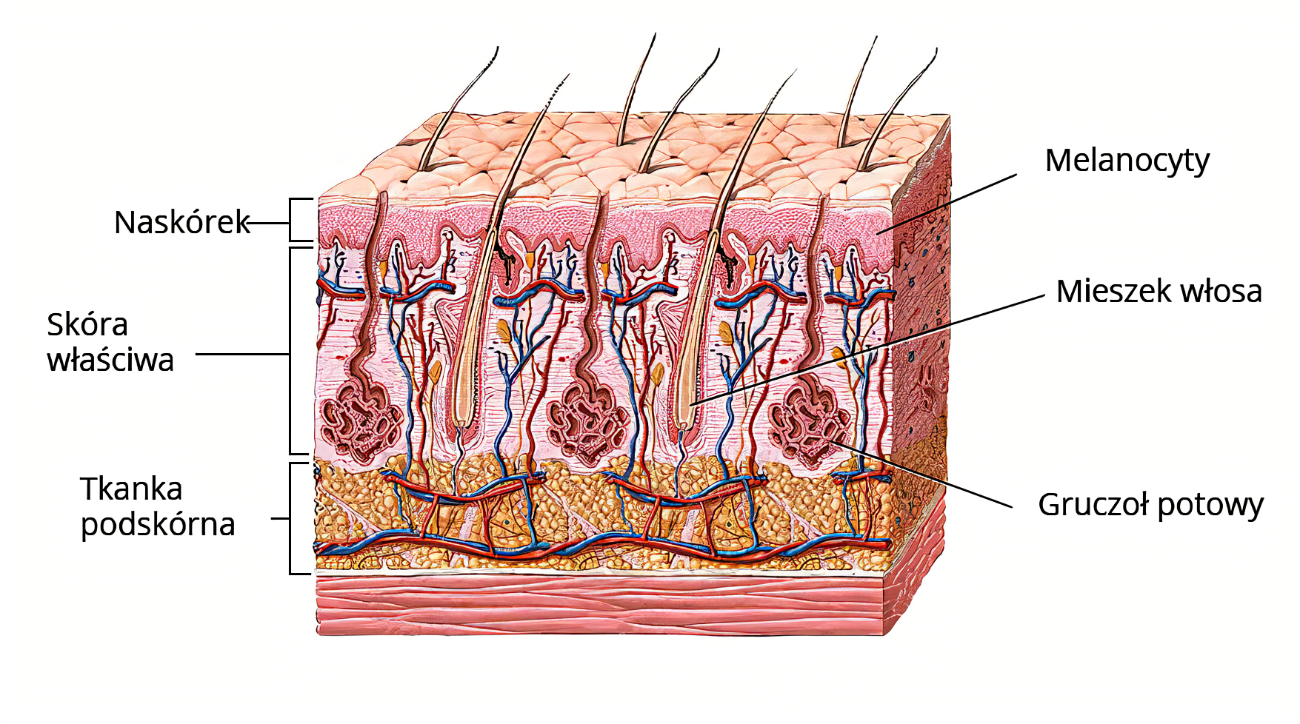 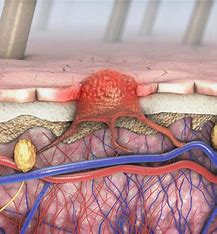 Czym jest czerniak?
Czerniak, a właściwie to nowotwór złośliwy skóry to nowotwór, która atakuje komórki barwnikowe skóry, czyli melanocyty (komórka, która produkuje w skórze naturalny barwnik – melaninę). Badania naukowe dowodzą, że zachorowalność na ten nowotwór skóry stale wzrasta.
Leczenie
Usunięcie czerniaka na wczesnym rozwoju choroby daje szansę wyleczenia niemal 100% chorych. Operacja polega na wycięciu nowotworu, wraz z marginesem skóry zdrowej. Margines wycięcia zdrowej skóry wzrasta wraz z wielkością nowotworu.
Pieprzyk, a czerniakWiększość ludzi nie potrafi rozróżnić pieprzyka od czerniaka natomiast jeśli pojawiły nam się nagłe zmiany skórne mogą zaniepokoić nas : zmiana ich kształtu, wielkości, uwypuklenie albo owrzodzenia czy powtarzające się krwawienia z powierzchni
Pieprzyk:
Czerniak:
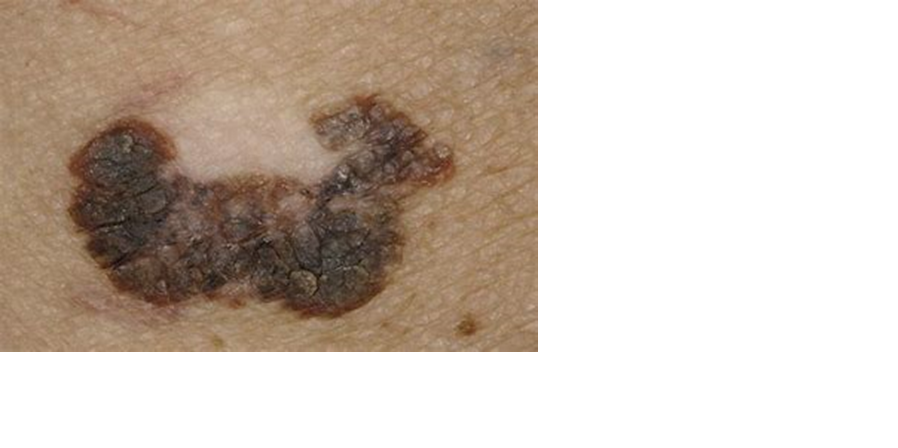 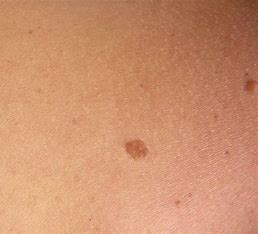 Komórki barwnikowe mogą migrować nawet do części ciała nie wystawianych na promieniowanie słoneczne, czerniak może występować np. na podeszwie stopy
Co ciekawe, czerniak może występować nawet na oku
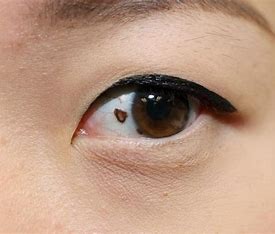 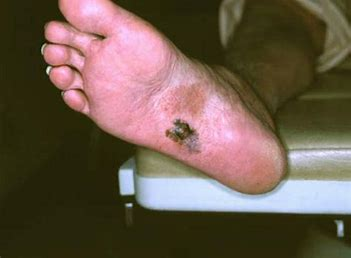 Profilaktyka  jak wiemy lepiej zapobiegać niż leczyć!
Możemy zapobiegać temu nowotworowi dzięki:
 ~ochronie skóry przed promieniami UV, także tymi, które pochodzą z innych źródeł niż słońce, np. z solarium
~raz w miesiącu oglądaj swoją skórę – sprawdź, czy Twoje znamiona nie zmieniają się lub czy nie pojawiły się nowe
~przynajmniej raz na rok odwiedzaj dermatologa lub chirurga-onkologa
Czerniak – faza początkowa
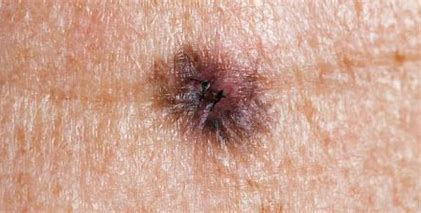 Czerniak- zaawansowany stopień choroby
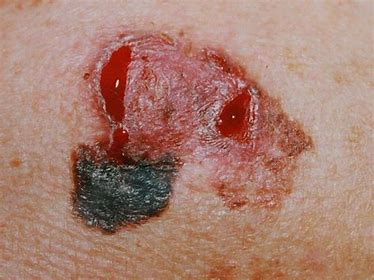